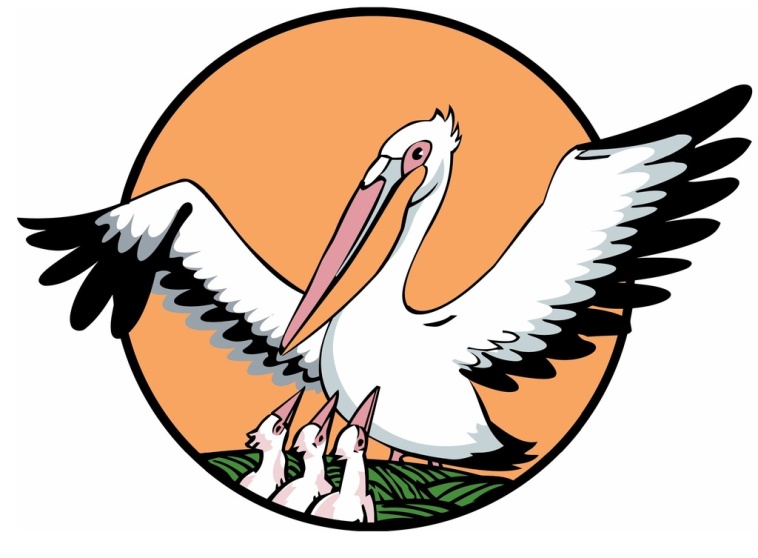 ОТКРЫТЫЙ УРОК
учителя математики 
МОАУ «ГИМНАЗИЯ №2» г.ТЫНДЫ
Артющенко Ирины Викторовны
Я слышу - я забываю,
я вижу - я запоминаю,
я делаю - я понимаю.

Китайская мудрость
Математика и музыка требуют 
единого мыслительного процесса.
А.Энштейн
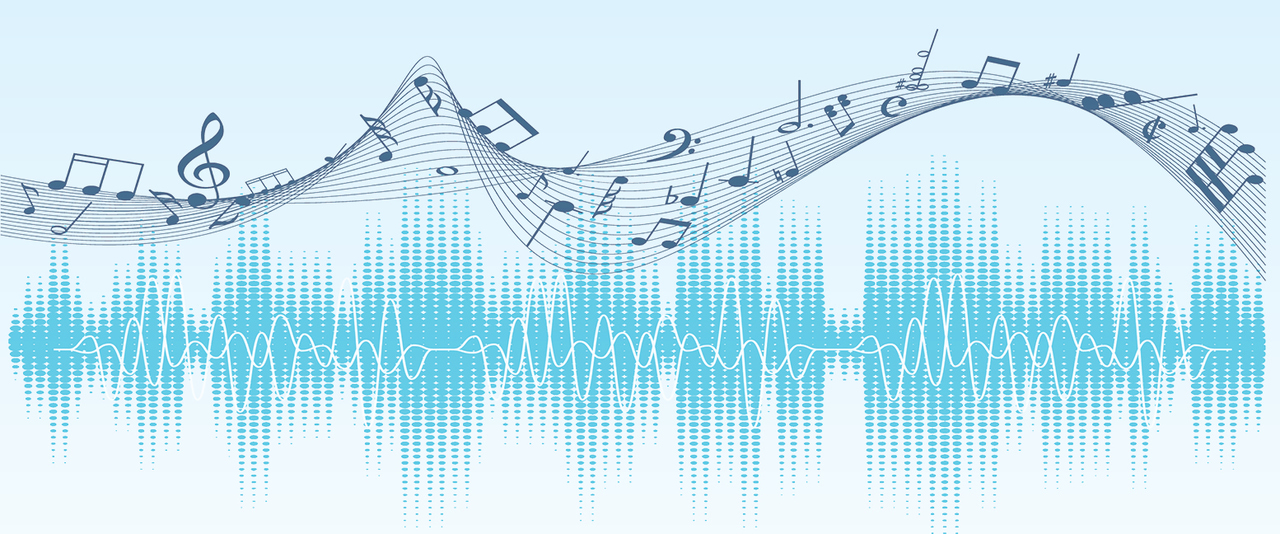 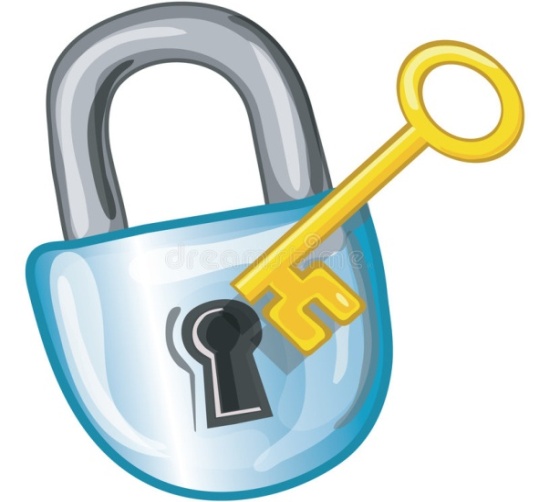 НАЗОВИТЕ ЛИШНЕЕ СЛОВО
Треугольник, квадрат, круг, шар, прямоугольник.
Конус, пирамида, шар, цилиндр.
Грани, вершины, рёбра, лучи.
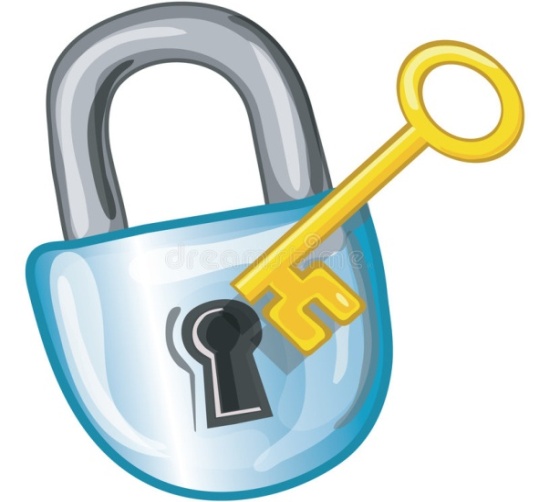 РАССМОТРИТЕ МНОГОГРАННИК
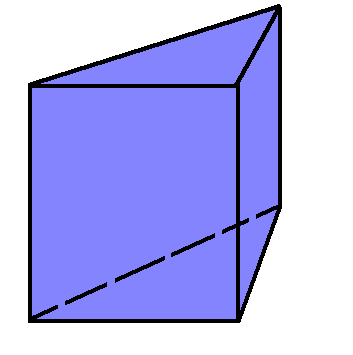 Посчитайте количество рёбер.
Посчитайте количество вершин.
Посчитайте количество граней.
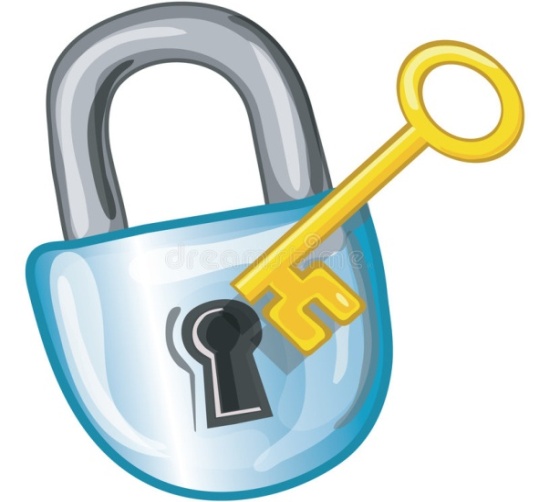 ВЫЧИСЛИТЕ ПЛОЩАДЬ ФИГУРЫ
5 см
6 см
5 см
7 см
S = 5 ·5 = 25 (см²)
S = 6 ·7 = 42 (см²)
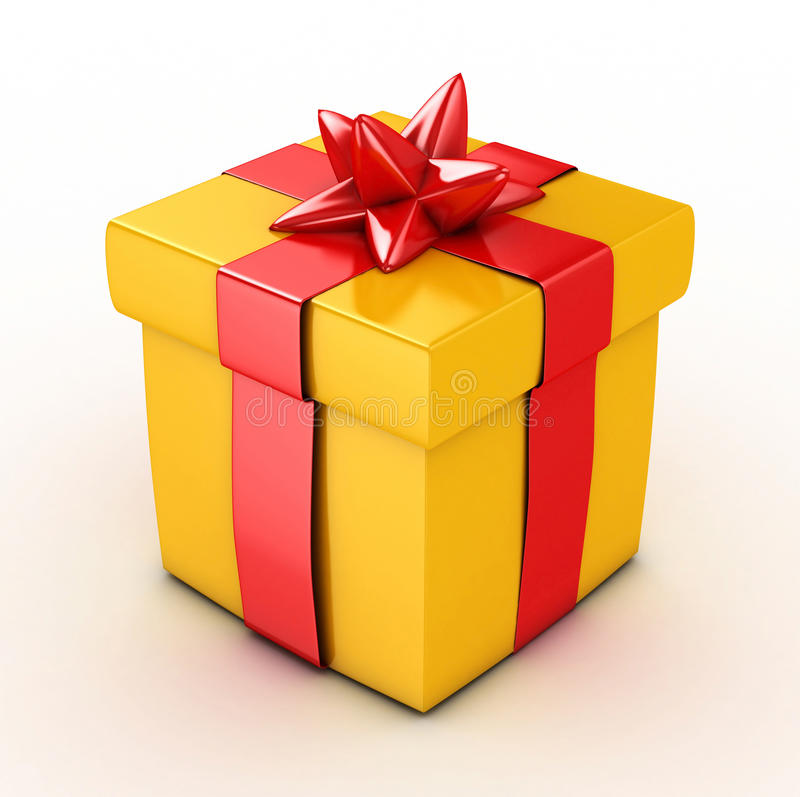 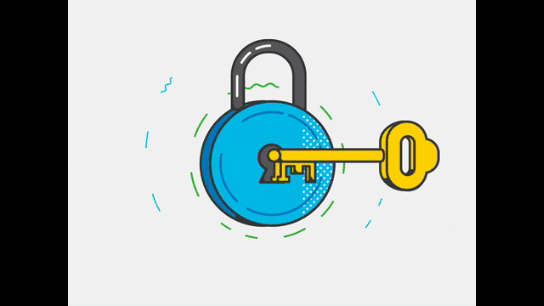 Разгадайте ребус
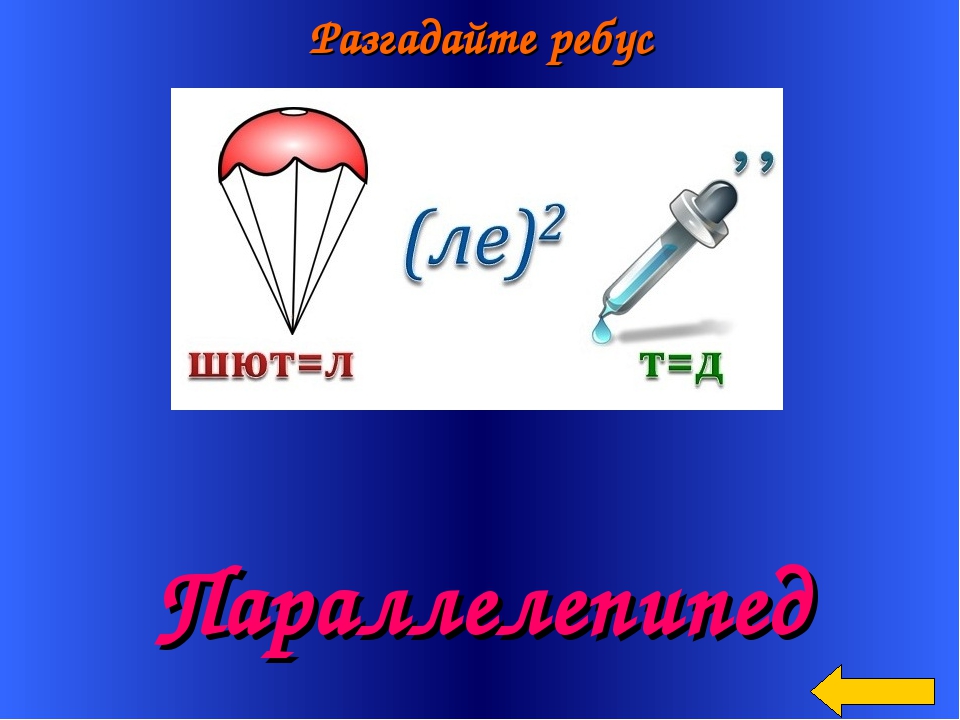 Л
ЛЕ
ЛЕ
Д
ПАРА
ШЮТ
ПИПЕ
Т
КА
ПАРАЛЛЕЛЕПИПЕД
27.04.2022
Классная работа.
Параллелепипед.
ПАРАЛЛЕЛЕПИПЕД – СИМВОЛ ПРОСТРАНСТВА
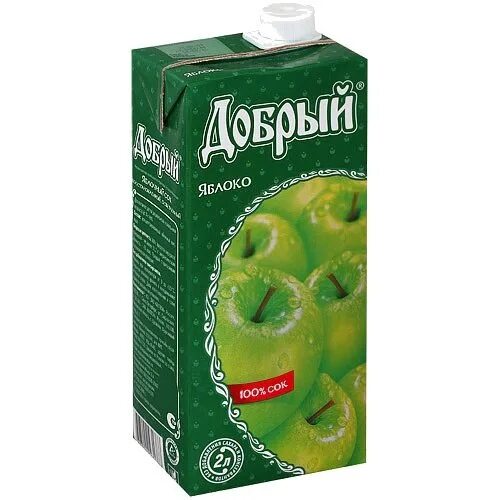 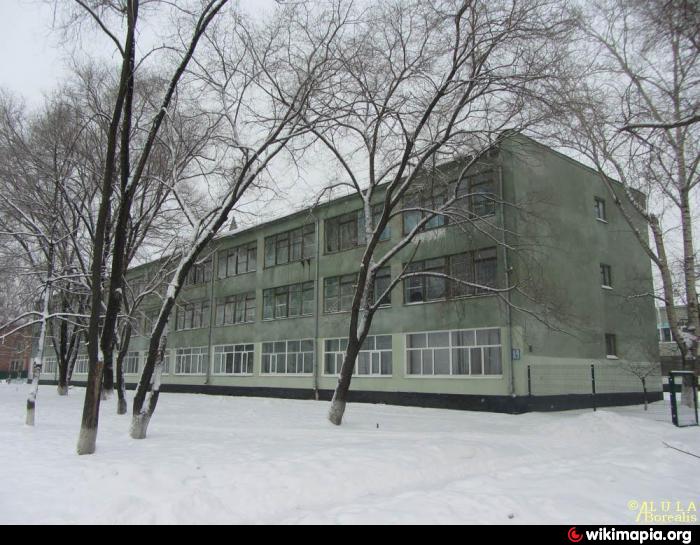 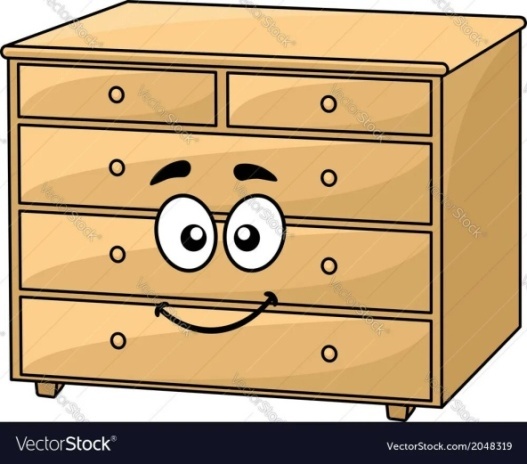 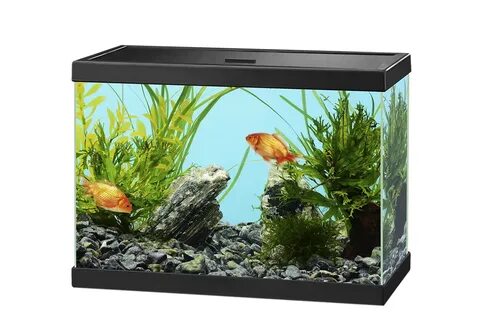 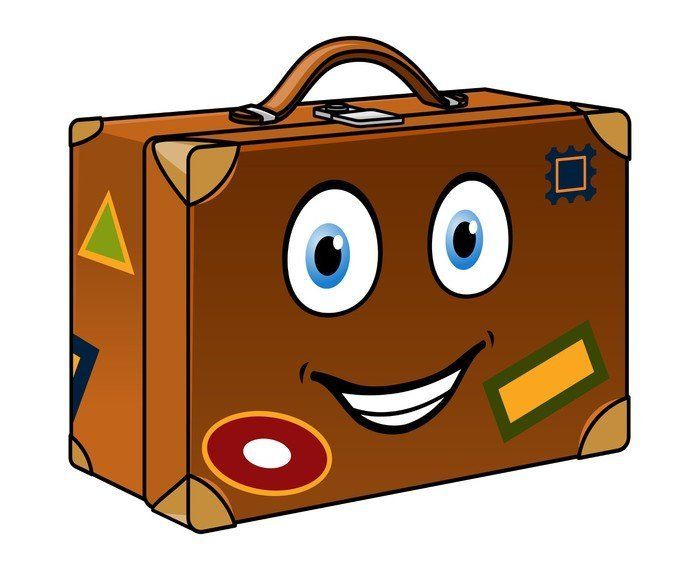 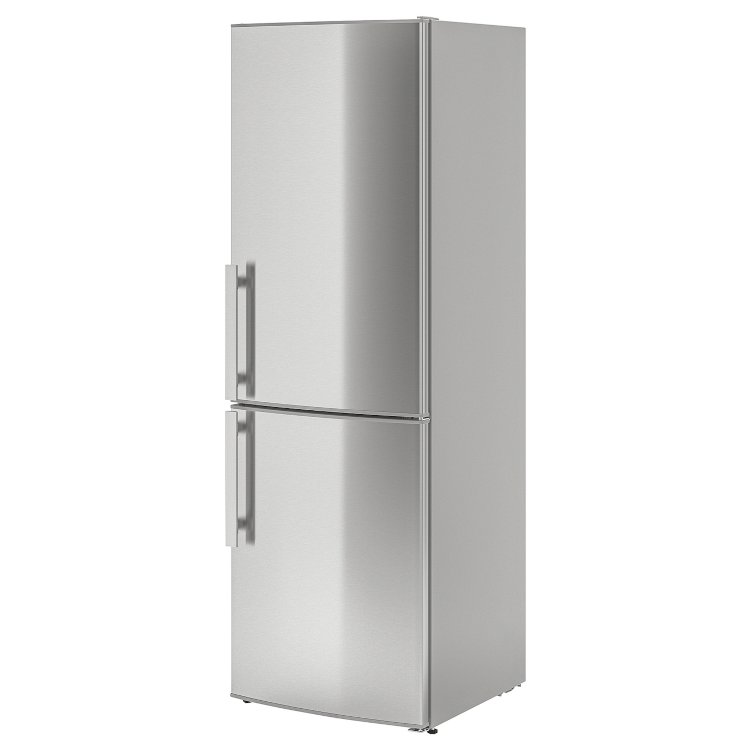 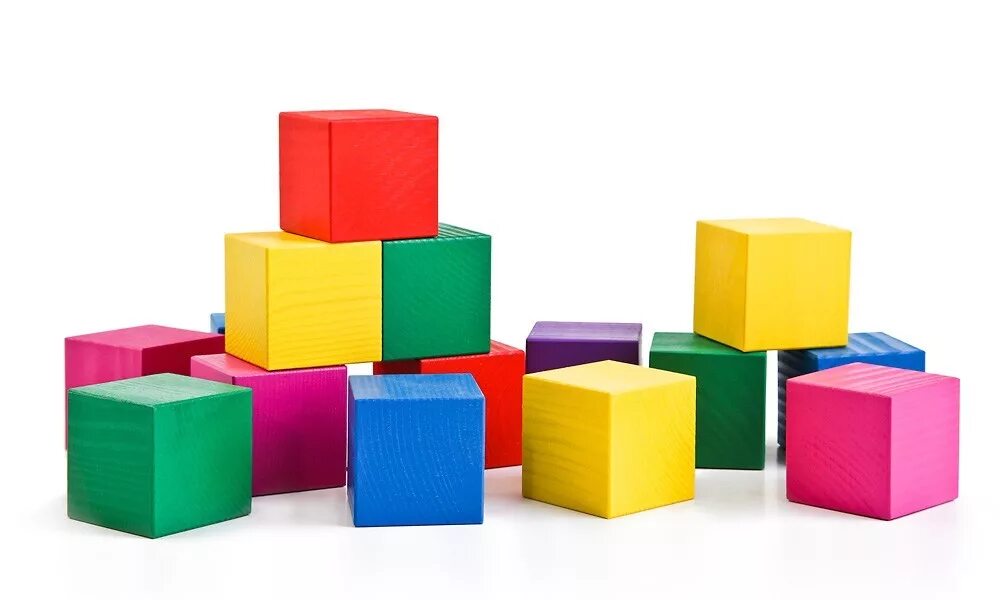 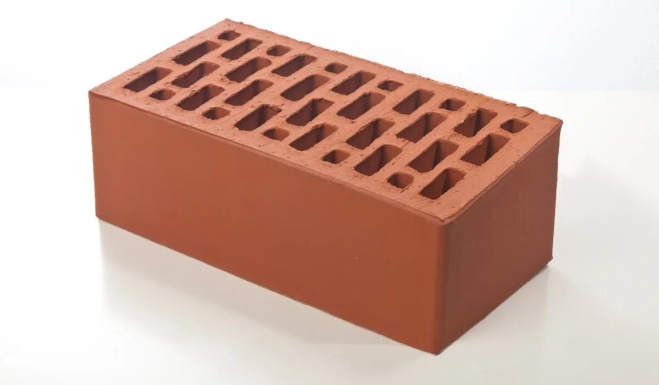 СДЕЛАЛ САМ – ПОМОГИ ДРУГОМУ!
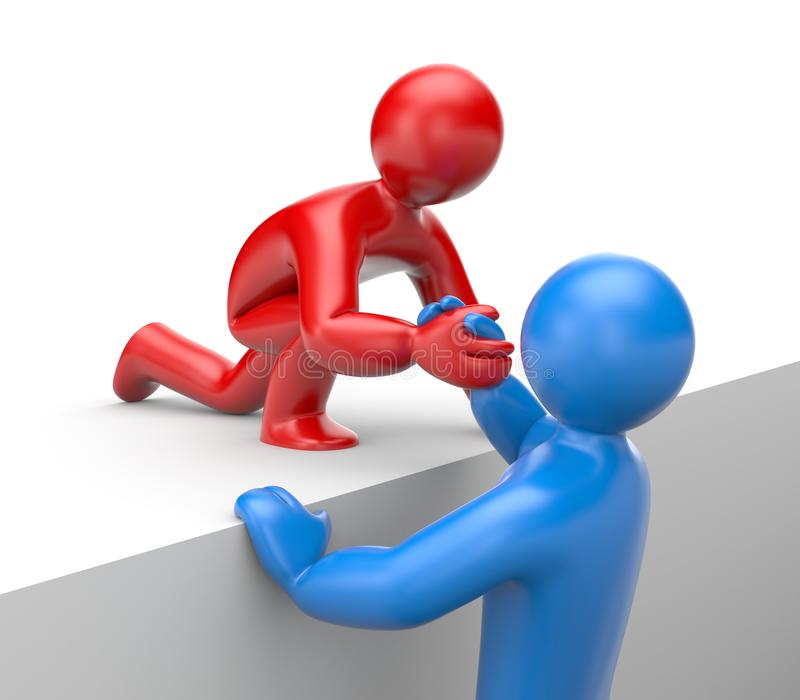 27.04.2022
Классная работа.
Параллелепипед.
Количество групп 
равных элементов
Элемент
Количество
12
3  по 4
8
-
6
3  по 2
ИЗ ОДНОЙ ВЕРШИНЫ 
ВЫХОДИТ           РЕБРА
3
ВЫСОТА
ШИРИНА
ДЛИНА
1.ДЛИНА
3 ИЗМЕРЕНИЯ
2.ШИРИНА
ТРЁХМЕРНОЕ ПРОСТРАНСТВО
«three dimensions» - сокращенно 3D
3.ВЫСОТА
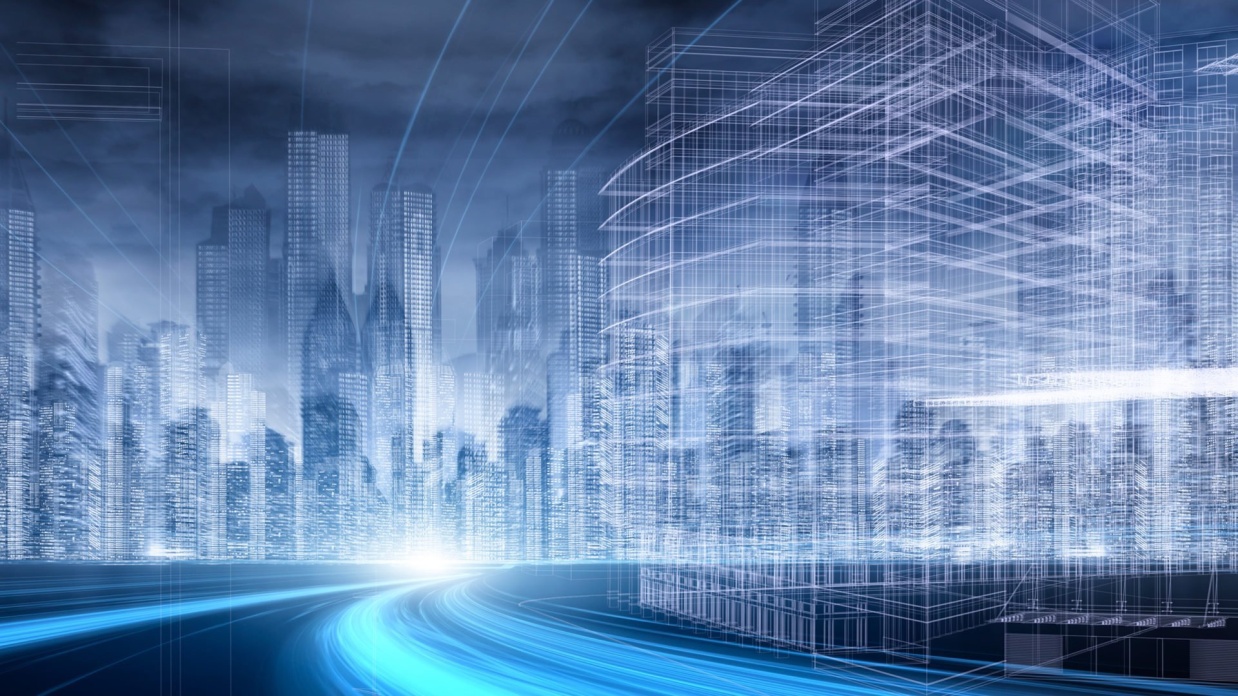 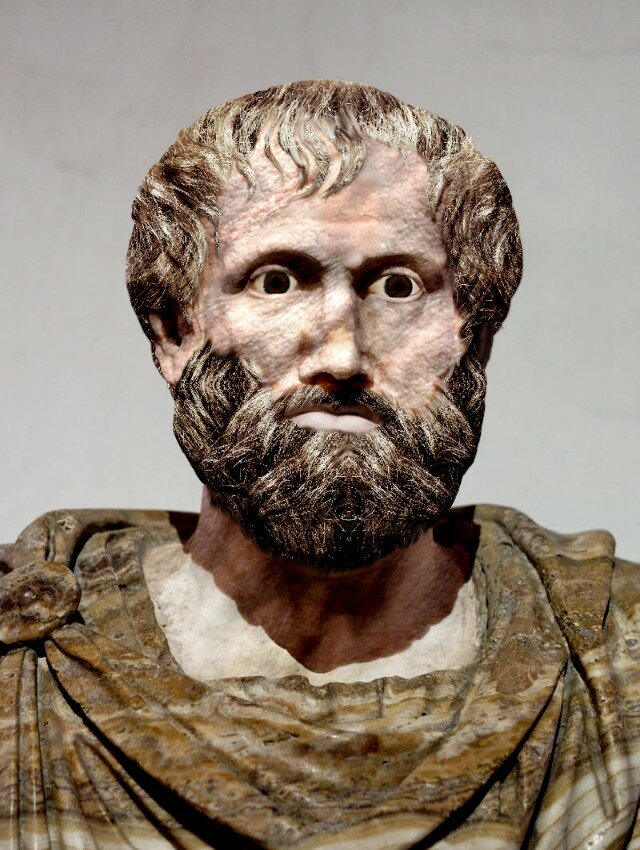 «… Наличие трех измерений обеспечивает совершенство и полноту мира…»
Древнегреческий философ 
Аристотель (384 г.-322г. до н.э. )
КУБ – прямоугольный параллелепипед, у которого все рёбра равны.
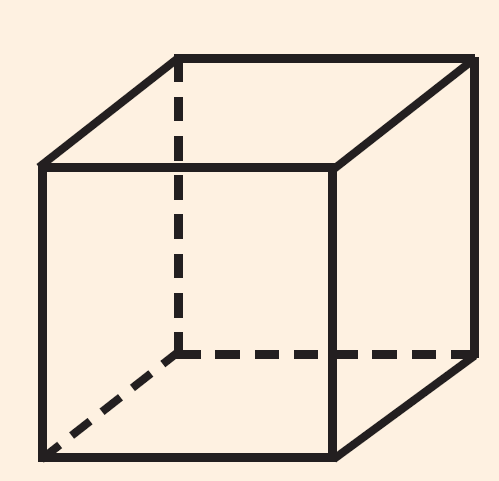 У параллелепипеда:
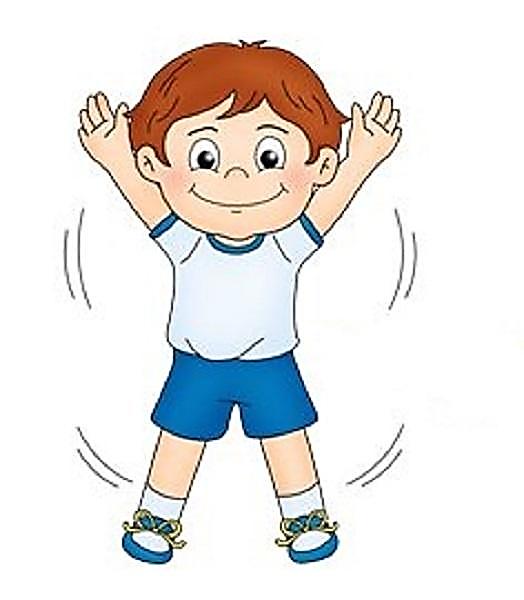 нет равных 
граней
Куб является 
параллелепипедом
есть равные 
рёбра
3 вершины
6 граней
12 рёбер
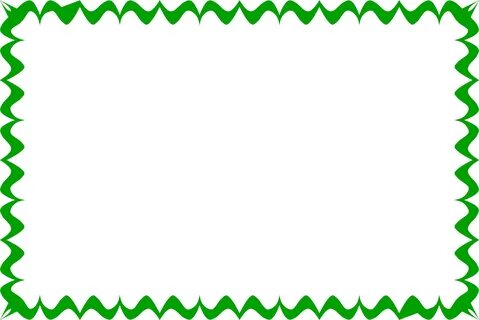 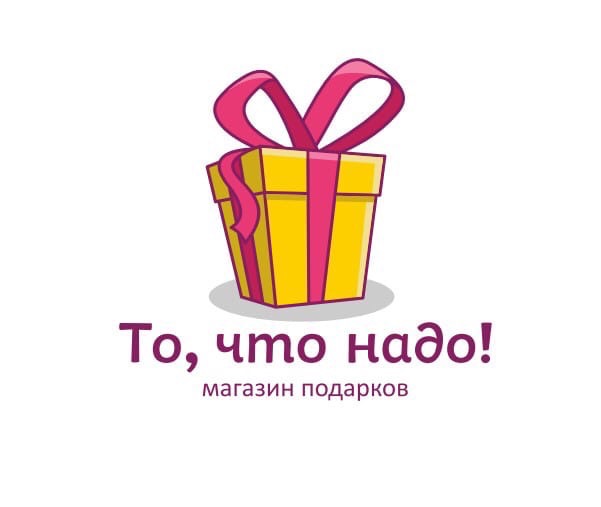 Творческая 
мастерская
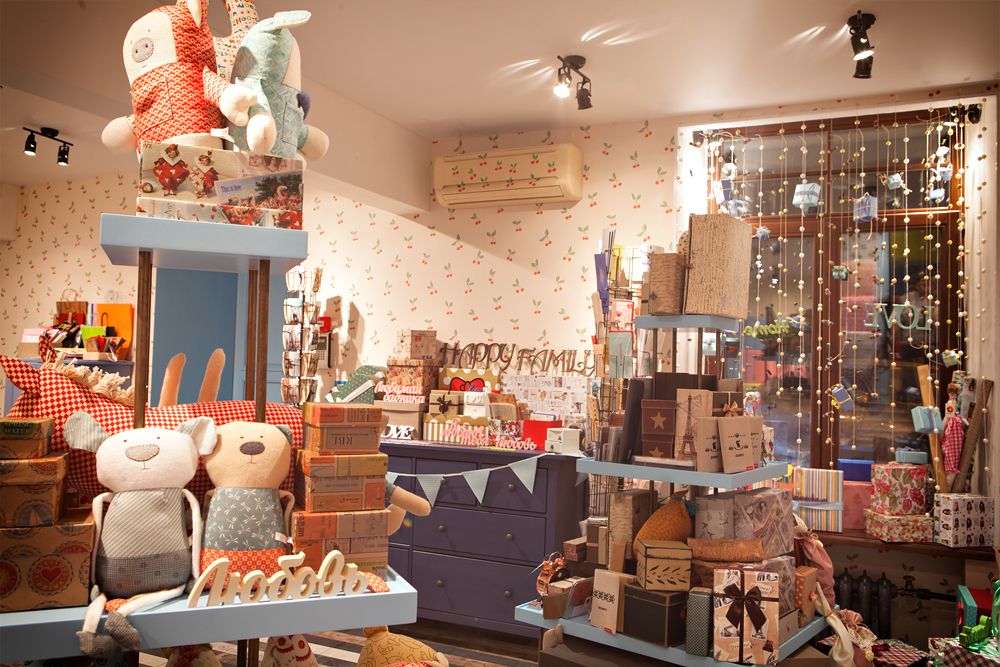 Дизайнеры подарочной упаковки
АЛГОРИТМ РАБОТЫ
Творческая 
мастерская
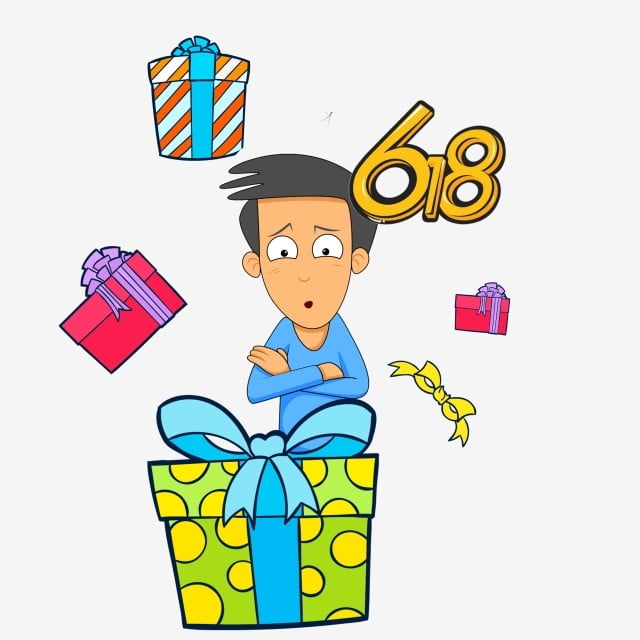 Измерить длину, ширину, высоту.
Вычислить площади граней.
Сложить площади граней.
10 см
4 см
6 см
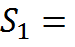 10 · 4
= 40 (см²)
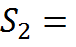 6 · 4
= 24 (см²)
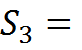 10 · 6
= 60 (см²)
2 · 40 + 2 · 24 + 2· 60 =
80 + 48 + 120
= 248 (см²)
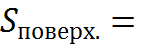 Вывод: всего израсходуется
248 см² бумаги.
Домашняя работа
Изготовить и оформить подарочную упаковку ко Дню Победы.
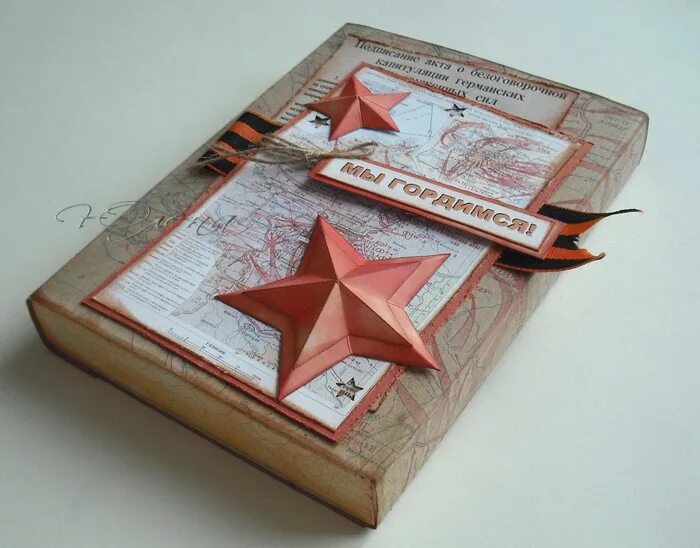 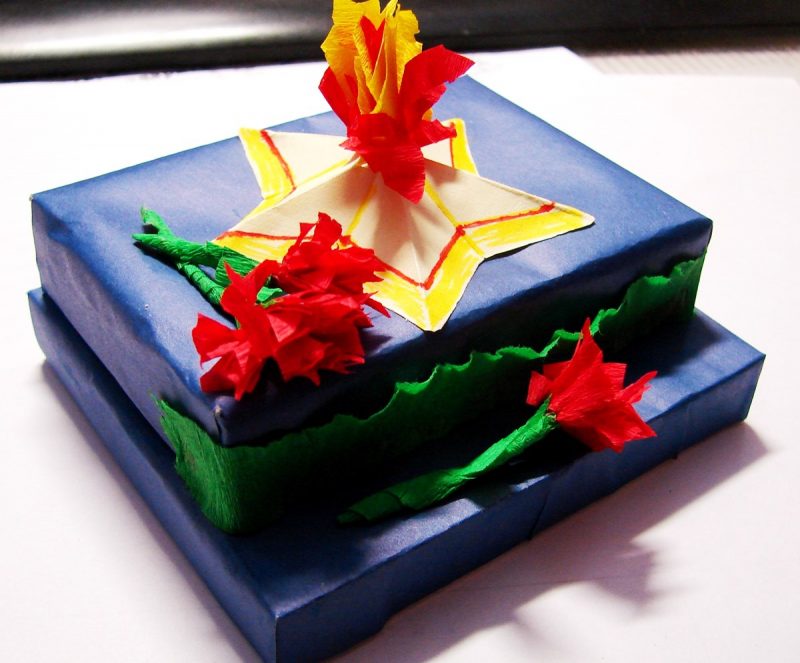 Кубик Блума
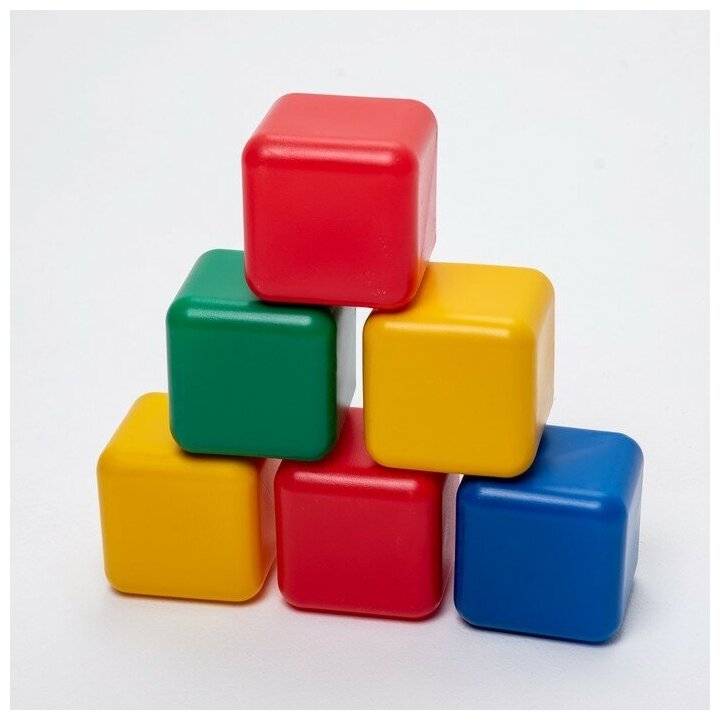 НАЗОВИ
НАЗОВИ
С КАКОЙ ФИГУРОЙ СЕГОДНЯ ПОЗНАКОМИЛИСЬ?
ОПИШИ
ПЕРЕЧИСЛИ ВСЕ ЭЛЕМЕНТЫ ПАРАЛЛЕЛЕПИПЕДА.
ОПИШИ
сравни
СРАВНИ
СРАВНИ ПАРАЛЛЕЛЕПИПЕД С КУБОМ.
Назови
АССОЦИАЦИЮ
примени
сравни
НАЗОВИ 
АССОЦИАЦИЮ
С ЧЕМ АССОЦИИРУЕТСЯ У ТЕБЯ ПАРАЛЛЕЛЕПИПЕД?
ПРИВЕДИ ПРИМЕРЫ ИСПОЛЬЗОВАНИЯ ИЛИ ПОКАЖИ ПРИМЕНЕНИЕ.
ПРИМЕНИ
ПРИДУМАЙ
КАК БЫ ВЫГЛЯДЕЛ МИР БЕЗ ПАРАЛЛЕЛЕПИПЕДОВ?
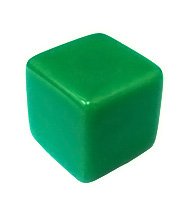 ЗЕЛЁНЫЙ КУБИК
Я всё понял и могу объяснить другому!
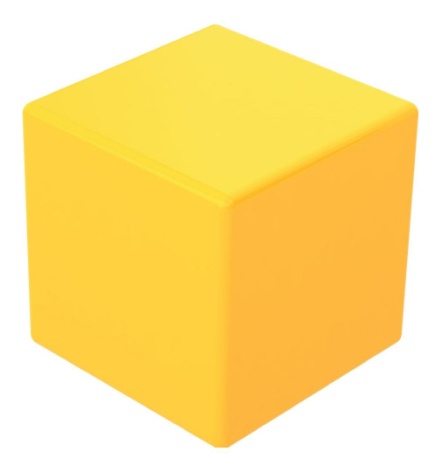 ЖЁЛТЫЙ КУБИК
Я всё понял, но затрудняюсь объяснить другому!
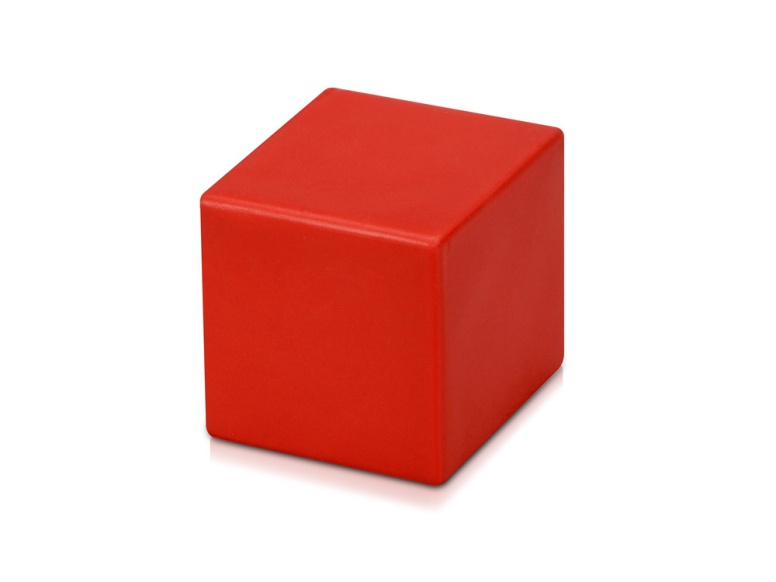 КРАСНЫЙ КУБИК
Не совсем понял! Буду стараться!
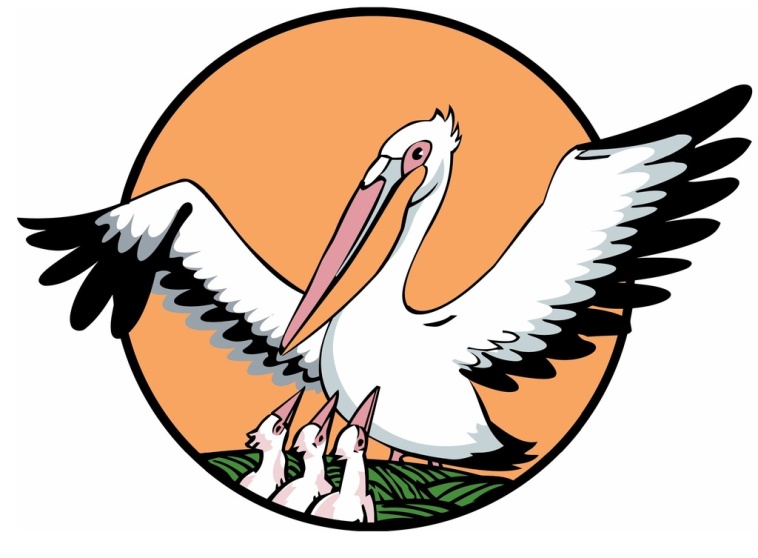 спасибо за урок!